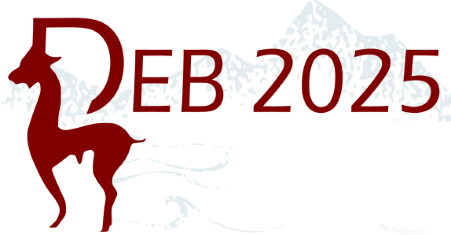 Closing lecture

Remarkable AmP entries

Developments
Bas Kooijman
salm.kooijman@gmail.com
A-Life, VU University Amsterdam
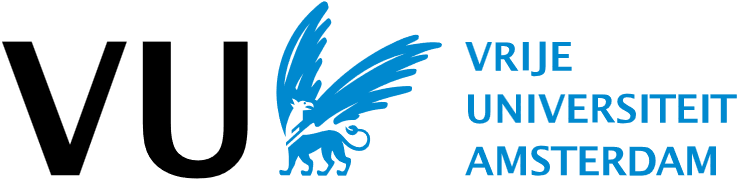 Symposium: 3-6 Jun 2025
University of Crete, Heraklion, Greece
Contents
Some highlights of symposium presentations

A small selection of remarkable AmP entries

Possible future developments
2
AmP
7e5 dependent data points
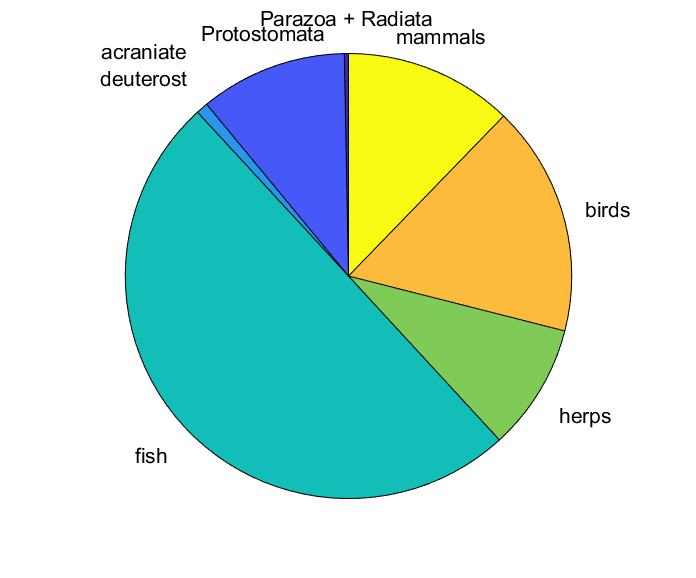 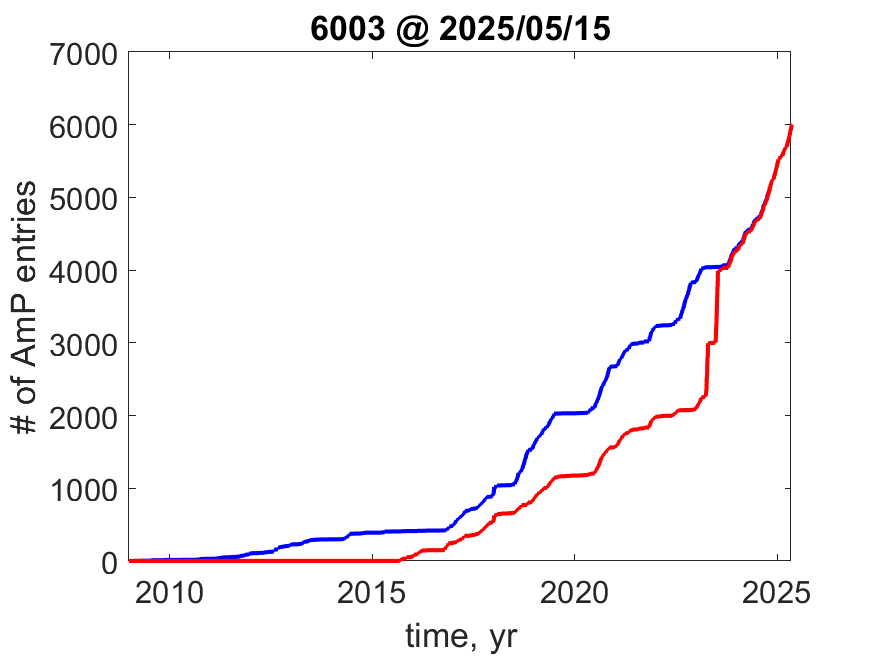 DEB Shiny 
Apps
coupling with
NichMapR
curator
team
1st DEB 
  school
fish
herps
birds
mammals
3
Carcharodon_carcharias   (Great white shark)
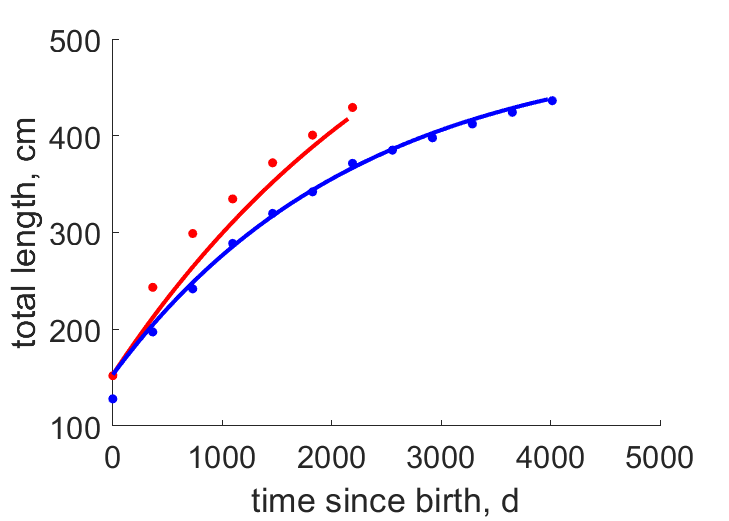 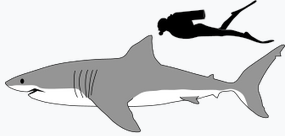 Tanaka et al 2011 
Mar. Fresh Res, 62:548–556
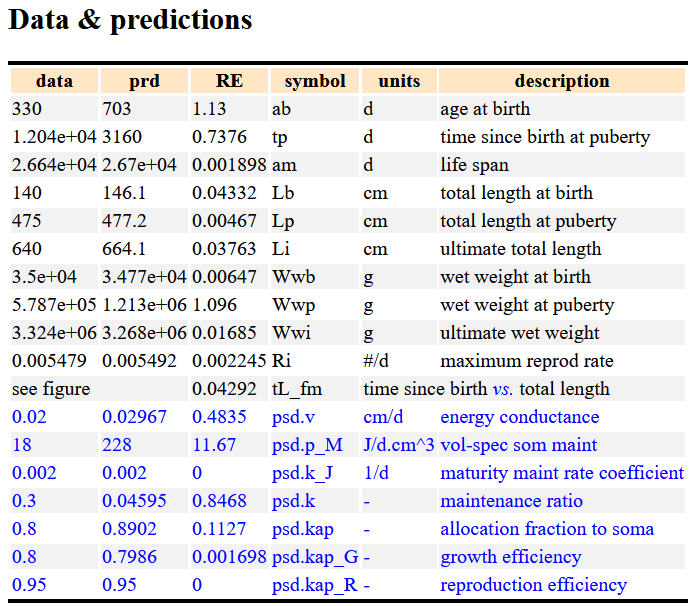 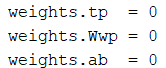 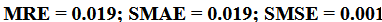 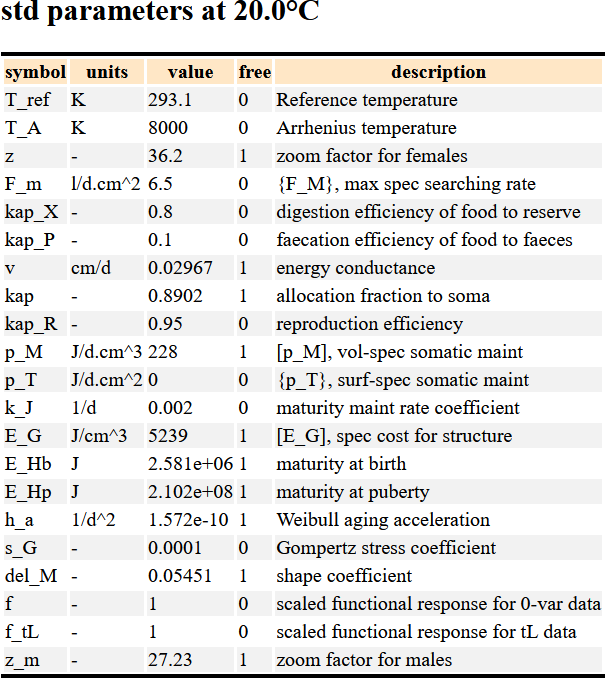 Poecilia reticulata from Yarra river in Trinidad (Guppy): females
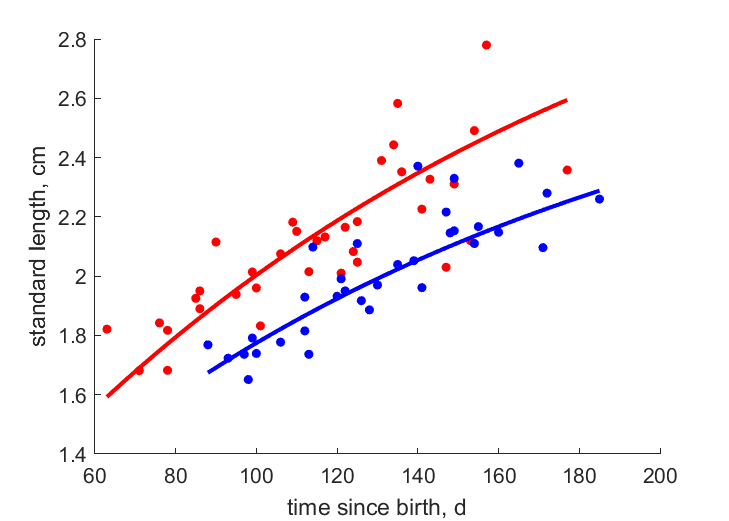 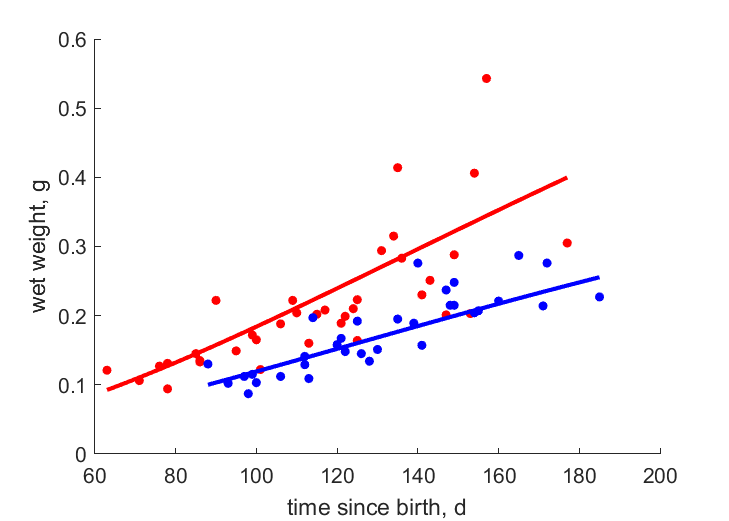 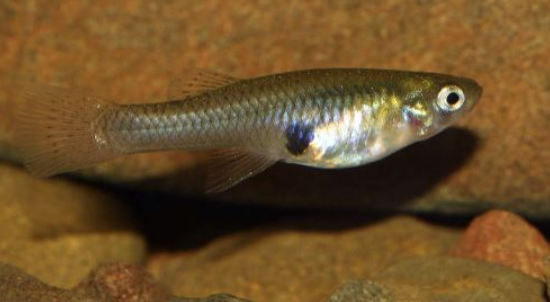 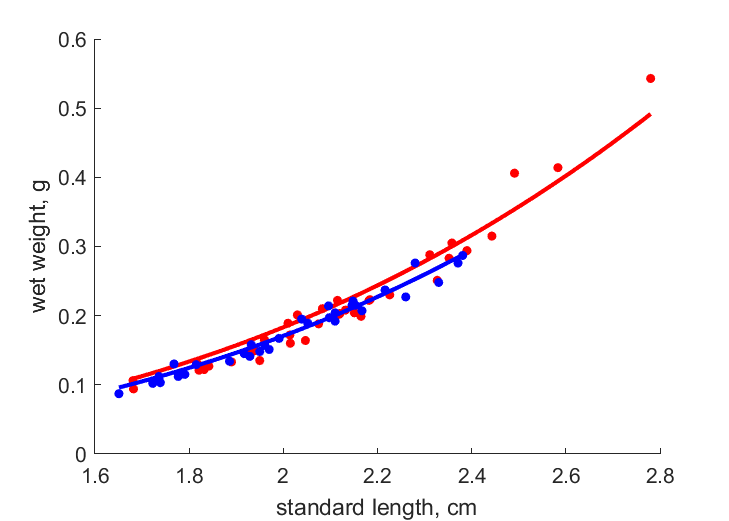 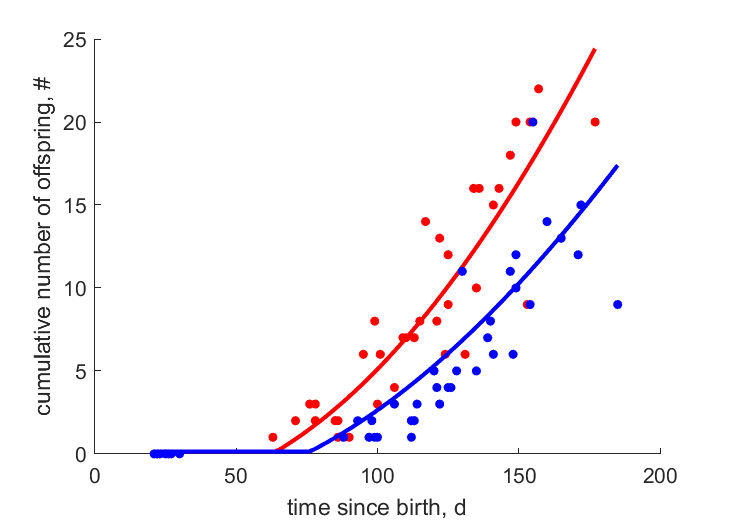 high food: f = 0.85
low food:  f = 0.71
condition
factor/
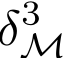 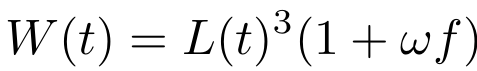 5
Data: Reznick & Bryant 1996 Am Nat 147: 339-359
Entry: Tomos Potter. 2020.
cf lecture by Tin Klanjscek; ecologists use condition factors since long and so weak homeostasis
Odorrana_swinhoana   (Taiwan odorous frog)
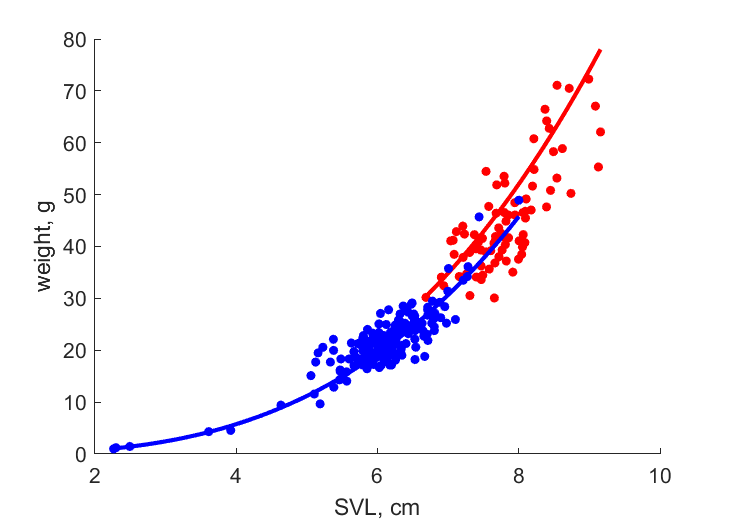 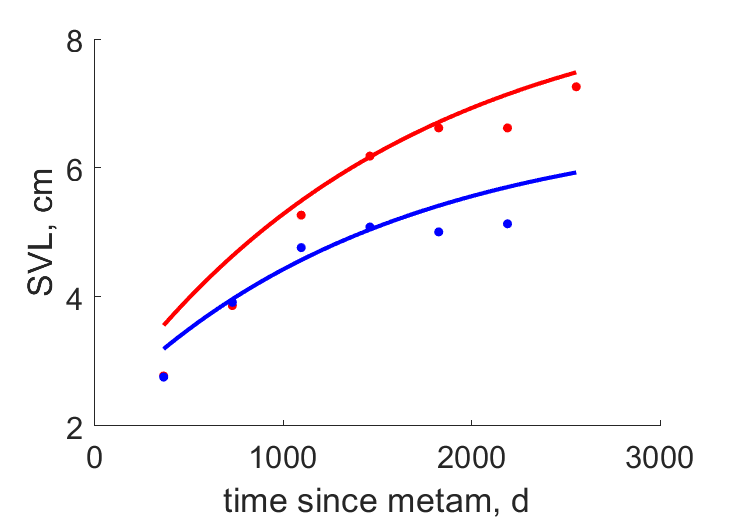 gender dimorphy
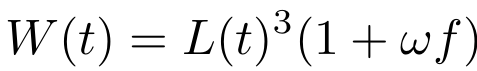 females
males
Lai et al (2005). 
Zool. Sci., 22:653–658
Kam et al (1998). 
J. herpetol., 32(3):447—452
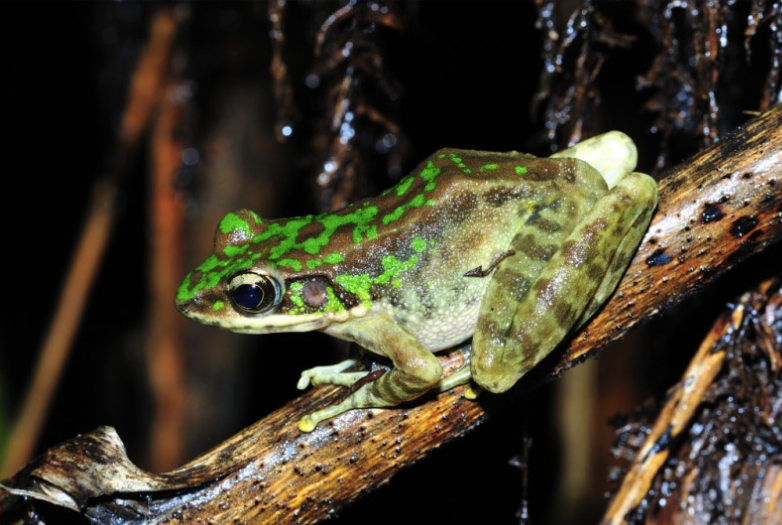 Entry: Bas Kooijman 2023 
 cf comments on 1.2.2 of DEB3 on weak homeostasis
     Lika & Kooijman 2024: Ecol. Mod. 488 (2024) 110591
6
Recent developments in AmP & DEBtools
Graphics in AmP entries
 GitHub/SI m-files that were used to create figs in publications
    treat {0/1, {labels}}: how to treat figures
    txtData.(sub)title,plotyy; bi-,tri-multi-variate
    txtData.label.treat: header for legend grpplot 
    txtData.label.set: header for legend; legend items as 3rd element of label
 DEBtool_M/lib/misc/rotate3D using animated png assembler apngas6

AmPtool/DEBtool
AmPtool/curation/entries2local: copy all entries from AmP-website to local
AmPtool/list_taxa(taxon,3,10): genera (level 3) of taxon with 10 species
weights.psd.k_J=0; weights.psd.k=0.1; use when [p_M] < 18 J/d.cm^3
COLLECTION/links & ecoCodes pages on AmP-site: click on col-headers
CONTEXT/taxa: click on pictures to goto tree and again to reload if necessary
run-file: specify global refPets for comparison-species when results_output >4
multispecies: auto-generate pars_init_group file with res2pars_init_group
AmPtool/curation/cdEntry to cd and load source-files in Matlab editor 
DEBtool/animal/get_tp, get_tj for L(t)  or W(t) with variable f(t)
prt_tab to write table to html/excel, csv, txt, ….
gallery_jpg/gallery_png to get an html page with all photo’s, graphs
7
Future developments in DEBs
CODE for AmPtool/DEBtool
AmPsniffer project: AI-applications? DEB support from Lisbon, Melbourne, Brest
Julia-translation? In use:
   languages: Matlab, Perl, Javascript, Java, C, bibtex, html
   packages: wget, apngas6
DOI for zip-files 
Direction MySQL database? (unstable in fishbase/EoL/CoL/..)

Method
Initial parameter estimates; 
Interval estimation: link with elasticities
Diversify on multi-dimensional scaling

Science
Stylize/extend meta theory: review entries & multispecies methods
iso211, iso221; Invest in AmP entries for invertebrates (insect models), micro-organisms
Further develop  DEBtheory to smaller/larger time/space scales
   metabolic scope/ behaviour/ central metabolism (5 coupled SU modules)
   super-individuals/canonical communities/ system earth science
8